I– IrrigationE – ElectricalD – DistrictsA - Association
Ed Gerak
Irrigation & Electrical Districts Association of AZ, Inc.
September 19th, 2023
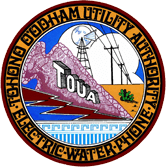 Irrigation & Electrical Districts Association of Arizona, Inc.
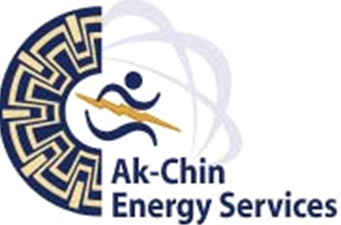 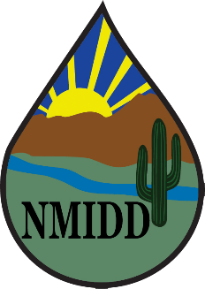 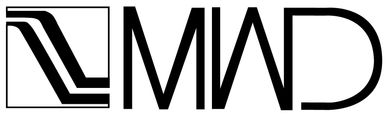 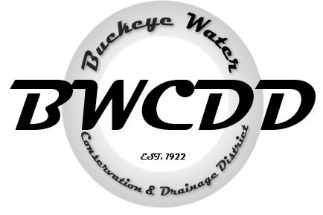 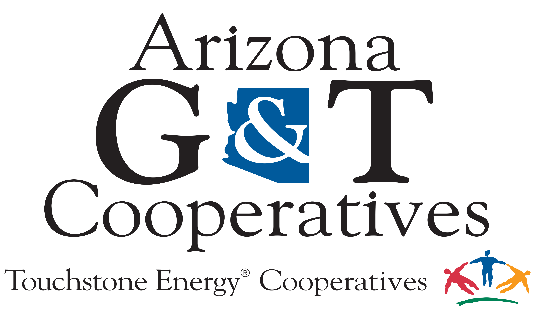 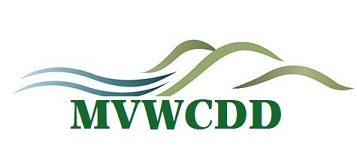 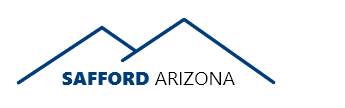 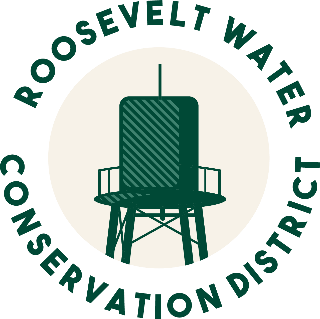 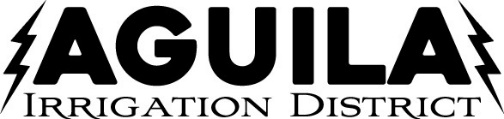 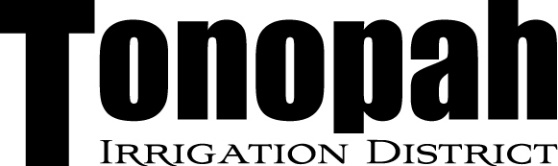 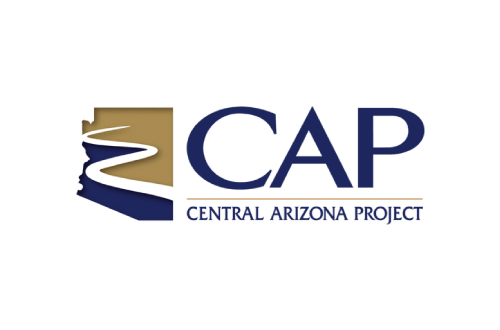 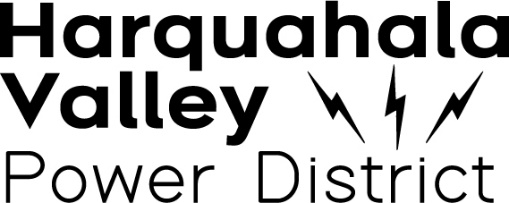 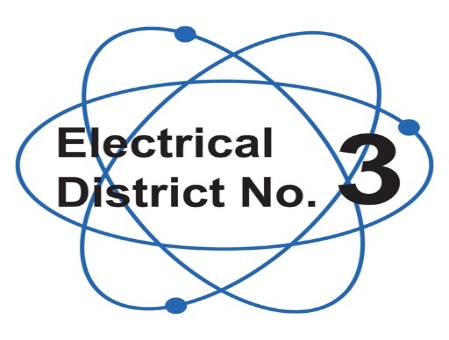 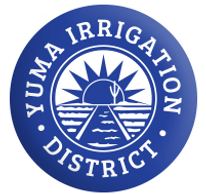 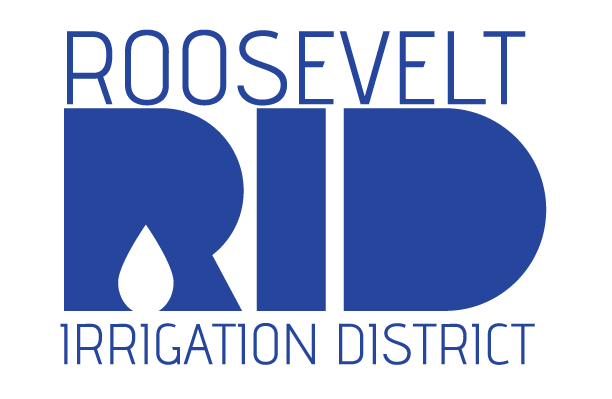 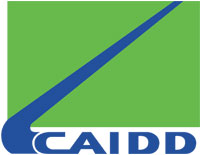 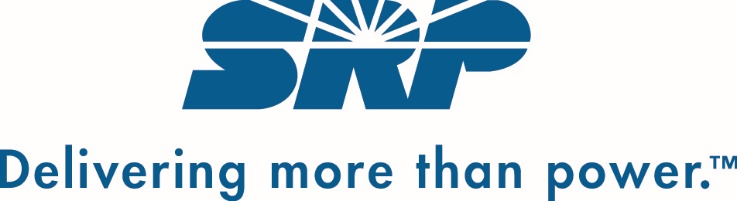 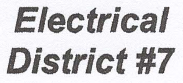 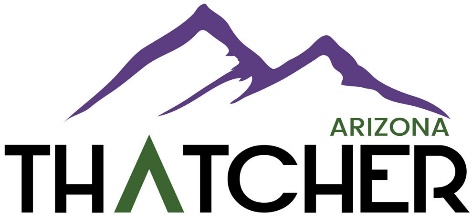 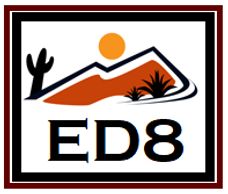 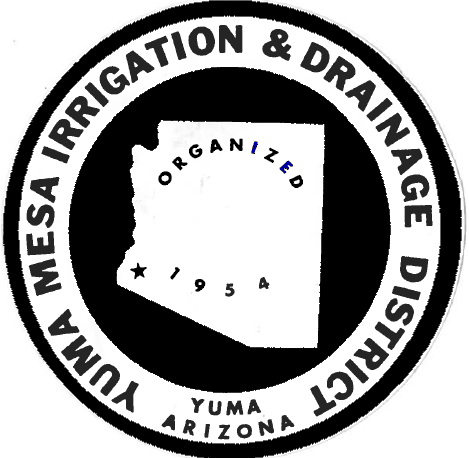 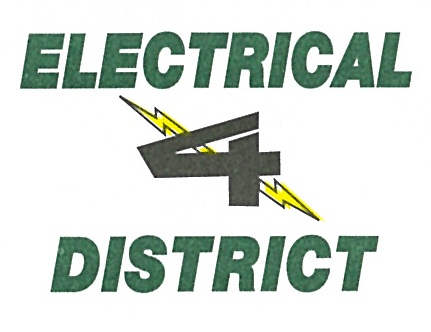 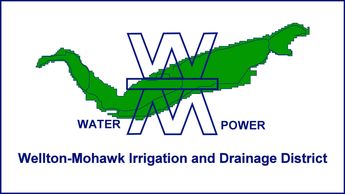 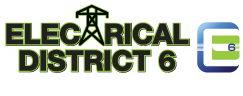 2
9/6/2023
Add a footer
[Speaker Notes: A Collection of 25 Irrigation, Electrical Districts, Co-Op, Municipalities and two Tribal Utilities]
Priorities
Federal Hydropower (APA, CREDA, P-DP, WAPA)
Federal Legislation
State Legislation
National/State Associations (APPA, ABWC/NWRA, NRECA)
Association Operations (Meetings, Finance, Communication, Outreach)
3
9/6/2023
Add a footer
Proposed By-Laws
Current By-Laws Have Redundancy (Meetings)
Discrepancies (E.C. Membership, Contradictory Statements)
Omissions (Executive Director)
Alignment (Rewritten to Reflect Current Operations)
Meetings Format
New Members Requests
Finance/Annual Report
4
9/6/2023
Add a footer
Executive Committee
Currently has 4 Members
By-Laws Allow for Up to 6
Expand Executive Committee
Request to Revise Election Timeframe
Nomination Committee 
E.C. Report at Board Meeting
5
9/6/2023
Add a footer
Possible Committees
Federal Legislation
State Legislation
Water Committee
Power Committee
Finance Committee
Nominating Committee
6
9/6/2023
Add a footer
Meetings
Location
Date/Time
Format
Reports
7
9/6/2023
Add a footer
Annual Meeting
Welcome—Jim Pratt, SRP CEO
Arizona Water—Tom & Brenda
Water Infrastructure Finance Authority
DC & SCOTUS Update - APPA
Capitol Times – Congresswoman Lesko & Speaker Toma
What are the Polls Saying -  Mike Noble, OH Predictive Insights
Western Area Power Administration – DSW & CRSP
Arizona Farm Bureau
State Power Issues
8
9/6/2023
Add a footer
Activities
Travel
IEDA Fly-In
Leadership Program
Internship Program (In Development)
9
9/6/2023
Add a footer